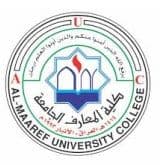 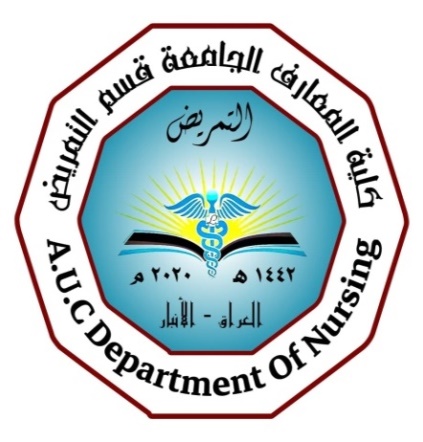 Health Promotion Maher Soud Khalel          B.SC  M.Sc  Phd              Lec: 1
Health promotion combination : 
– Education  
– Organizational involvement  
– Economics  
– Political influences 
  Fundamentals areas of health promotion  
- Nutrition  
– Physical fitness  
– Weight control  
– Cultural sensitivity  
– Avoidance of harmful  substance
Factors affecting health :  
– Genetics and human biology  
– Environmental influences  
– Personal behavior  
– Health care  
 Genetics & human biology :  
– Genetics( genetic makeup may include inherited disorders such as sickle-cell anemia ) 
- Female & male hormones (produce biological effects ) 
 Environmental influences  ( Natural or man-made ) :  
– Exposure to chemicals ( as bests in older buildings , lead paint in older houses , mercury  in polluted water sources ) 
– Radiation from the sun , exposure to solar radiation  
– Natural disasters ; hurricanes , floods , volcanic eruptions , heat waves  
– Man – made environmental crises ; wars , bombings , pollution
Personal behavior :  
– Diet ( healthy eating habits )  
– Exercise ( improves muscle strength , circulation , emotional wellness , increases  endurance , lowers BP , reduces the chances of heart attacks , osteoporosis )  
 Health club are wonderful places for regular exercise   
– Personal care : skin hygiene , proper body mechanics , adequate sleep , dental hygiene  
– Sexual relationships : use values , ethics , morals  
– Level of stress : not all stress is harmful , limited stress raises one's energy level &  makes more alert  
– Tobacco & drug use  
– Alcohol use  
– Safety
Health care : It includes :-  
 1 – Physical examination:  
 20 – 39 years of age every  1 – 3 years  
 40 – 49 years of age every 1 - 2  years 
 Older than 50 years every year 
 Breast exam before age 40 and yearly    
 Testicular and rectal exam to check prostate after age 40 
 2 – Tests : 
 ECG at age 20 – 40 every 5 years  
 Breast self – exam every woman after each menstrual period  
 Testicular self – exam every month by male  
 CBP                    B . sugar ( FBS )                 Cholesterol               G. stool for blood
3 – Immunization
Health protecting behaviors : 
Those that protect people from problems that  jeopardize(expose to hazard) their health and well-being , e.g ; 
– Immunization against infectious diseases  
– Reducing exposure to environmental health hazards  
Health promoting behaviors : Those that improve health by fostering personal development  or self actualization . e.g ;  
– managing dietary intake 
– exercise  
– stress management 
 Health promotion & health Protecting programs :      
– Programs for individual ( depend on accurate assessment of individual needs & risk to health )  
– Programs for families ( community health nurse works with family ) 
 3 – Programs for communities ( the major types include ; school, workplace , faith community ,  hospital , senior center , community wide programs)
Community health nurse’s  role in H.P.Ps :  
– Assist people & groups in taking actions that promote & maintain health and wellness  
– Use the nursing process to promote health and prevent disease in the community  
– An advocate for health  
– Assisting individuals & groups in assessing their level of wellness   
– Provide health education & options for health care .  
– Helps clients establish goals for lifestyle changes .  
  Levels of prevention :  
 1 – Primary .P , includes : -  
Childhood immunization  
Calcium rich foods to prevent osteoporosis  
No smoking to prevent lung .ca
Criteria of primary prevention : 
- Primary prevention usually the least expensive intervention  
-  provides the greatest benefits .  
– Secondary .P : It refers to the early detection , screening , diagnosis , and intervention  to reduce the consequences of a health problem .  
– Tertiary . P : Caring for a person who already has a health problem , which is treated  after symptoms appeared to prevent farther prognosis , such as :   
a – Taking antibiotics for any infectious disease .  
b -  Rehabilitation to prevent deterioration of person's condition & minimizing the lose of  function .
Prevention health care team :  
– Individual : Is the center of the prevention health care team , he / she must combine the  knowledge & behavioral changes to live a healthier life ( self care).  
– Nurses : They are great teachers of preventive health habits & health promotion  activities .  
– Primary physicians ( Family doctors ) : They refer clients to specialists for specific  problems when necessary .      
  
 Health promotion :  
 The primary means of health promotion occur through developing healthy public policy that addresses the prerequisites of health such as :-  
– income  
-  housing  
-  food   
– security  
-  employment  
-  quality working conditions
Approaches to health promotion : 
– Medical approach : It focuses on disease & the biological , medical explanations of  health ignoring the impact of social and environmental dimensions on health .  
– Behavioral change approach : It encourages individuals to adopt healthy behaviors such  exercise .  
– Educational approach : It is the provision of information and education to allow the  individual to make informed decisions .  
– Empowering approach : It helps individuals to identify their own health concerns and  needs .  
– Social change approach : It involves lobbying and policy planning . This approach  focuses on the socioeconomic environment in determining health such as law income .
Thank You
For Listening